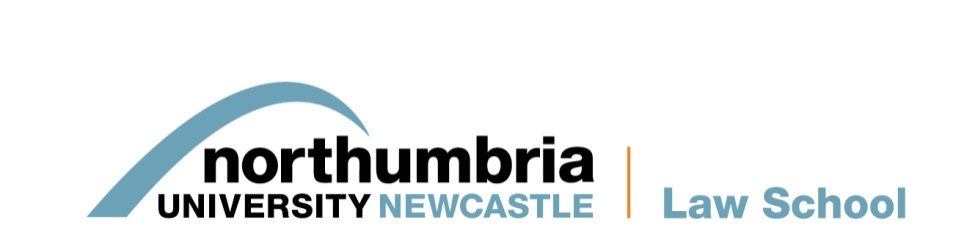 ‘Civis Romanus Sum’ and the Legal Protection of Nationals Abroad
Dr Conall Mallory
School of Law,Northumbria University, Newcastle upon Tyne
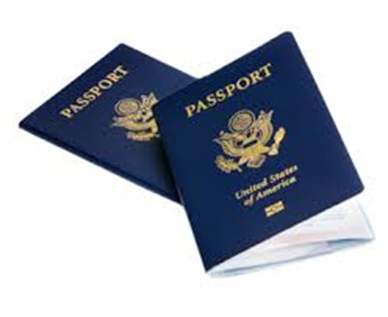 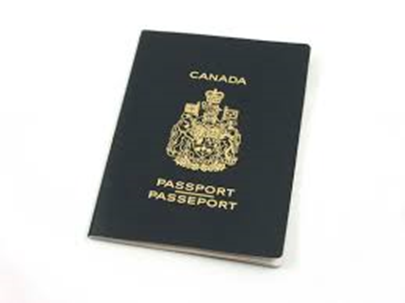 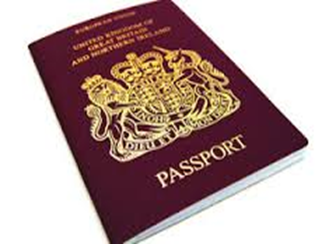 United Kingdom
Canada
United States of America
Positive Obligations
Diplomatic Protection
Consular Assistance
Positive Obligations
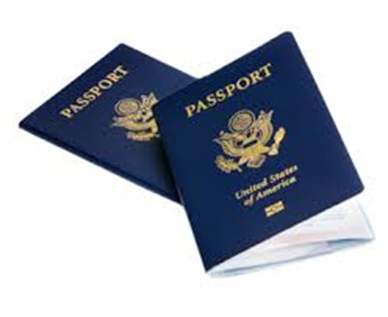 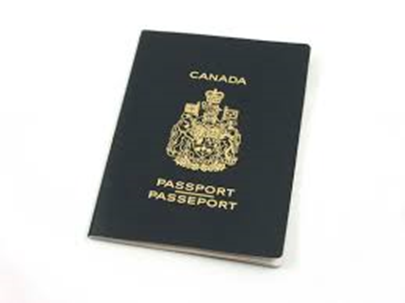 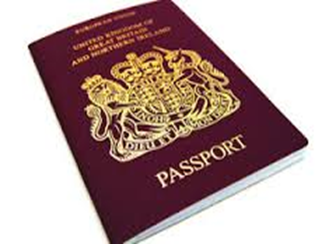 USA
A legal right extended to the bearer of a US passport.
A codified legal obligation.
Very rarely litigated.
United Kingdom
No legal right to consular assistance or diplomatic protection.
Assistance is provided at the discretion of the State.
Enforceable only through principles of judicial review.
Canada
Also no legal right to consular assistance or diplomatic protection.
Assistance is provided at the discretion of the State.
Enforceable only through principles of judicial review.
Negative Obligations
Here we consider the extent to which a state is prohibited from harming citizens.
Negative Obligations
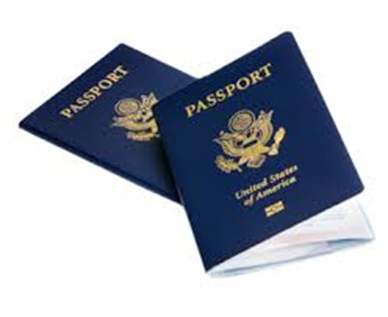 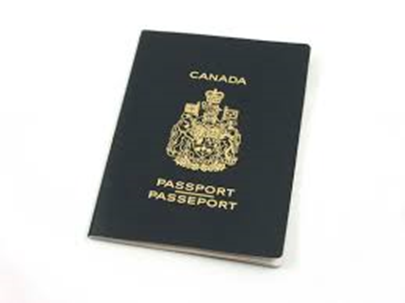 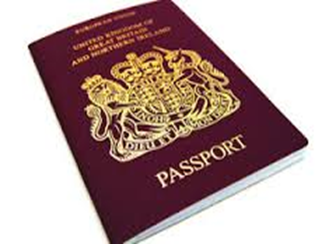 USA
Guided by Constitutional Protection. 
Citizenship as a shield, a ‘high privilege and ‘priceless treasure’. 
Legal protection for the citizen ‘against the arbitrary action of their own government’. 
DoJ White Paper – Lawfulness of Lethal Operation Directed Against US citizens
United Kingdom
Guided by European Convention on Human Rights 1950 implemented into UK law by Human Rights Act 1998. 
Human rights owed to anyone within a state’s ‘jurisdiction’. 
Neither regional nor domestic judges award added protection to citizens.
Canada
Guided by Canadian Charter of Rights and Freedoms.
Citizenship also not a relevant factor.
Interpretation instead concerned with principles of public international law and international human rights law.
Potential Explanations for Differing Approaches
Financial explanations
Historical distinctions in approach to citizenship
Synergy with international law